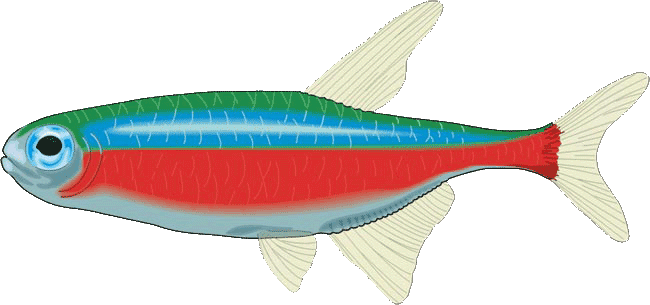 Самые неприхотливые аквариумные рыбки
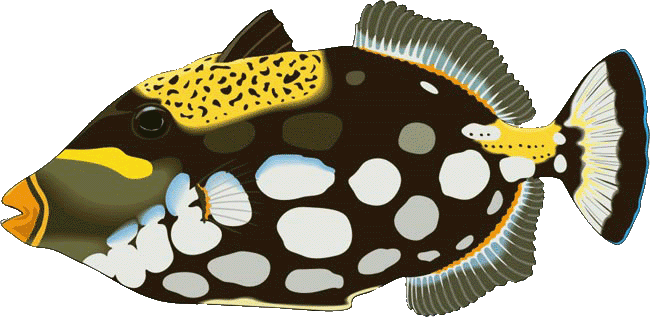 www.zooclub.ru
[Speaker Notes: http://zooclub.ru/samye/neprihotlivye_akvariumnye_rybki.shtml]
Некоторые рыбки отличаются потрясающей живучестью. Они могут жить в большом диапазоне температур, не требовательны к составу почвы, к кислотному составу и прочим характеристикам воды. Они могут производить потомство практически в любых условиях. Их жизнеспособность находится на высоком уровне, за что их и называют самыми неприхотливыми аквариумными рыбками.
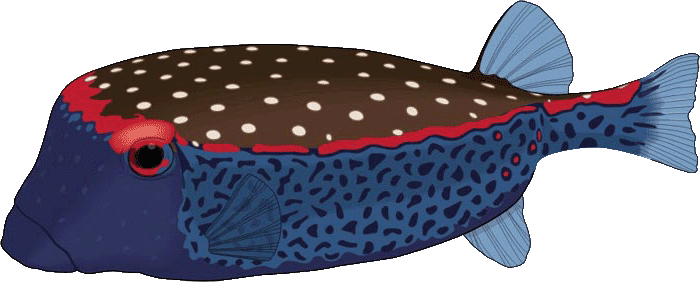 [Speaker Notes: http://zooclub.ru/samye/neprihotlivye_akvariumnye_rybki.shtml]
Скалярии
Скалярия – неприхотливая красивая аквариумная рыбка с нитевидными плавниками. Ее размер зависит от возможностей аквариума (предельно до 20-25 см). Скалярии могут иметь разный окрас, зависящий от ее разновидности. Эти рыбы не требовательны к составу корму, но предпочтение отдают все же живому корму. Однако необходимо следить, чтобы рыбы не переедали.
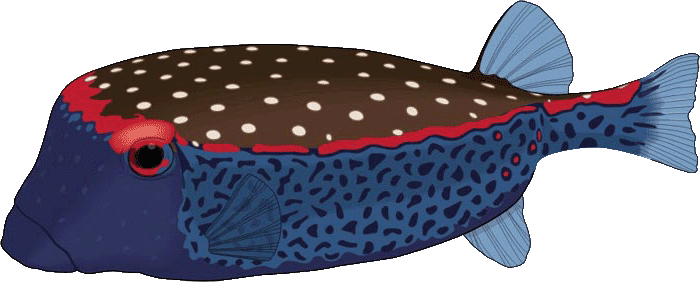 [Speaker Notes: http://zooclub.ru/samye/neprihotlivye_akvariumnye_rybki.shtml]
Красный неон
Неоны – маленькие стайные рыбки, которые не требуют особого ухода за собой. Еженедельного доливания воды, взамен испарившейся, хорошего питания и умеренного освещения им будет достаточно для беззаботного существования. Неоны - яркие рыбы, своим «светом» они озарят любой аквариум.
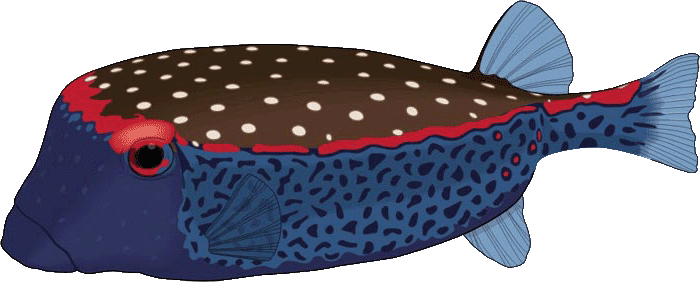 [Speaker Notes: http://zooclub.ru/samye/neprihotlivye_akvariumnye_rybki.shtml]
Крапчатый сомик
Среди сомов самым неприхотливым можно назвать крапчатого сомика. Особого ухода за ним не требуется, но создать благоприятные условия нужно обязательно. Важно обеспечить рыхлый грунт и хорошую фильтрацию воды, так как сомики роются в субстрате в поисках корма и мутят воду. В остальном сокими нетребовательные, в том числе и к соседям-рыбам.
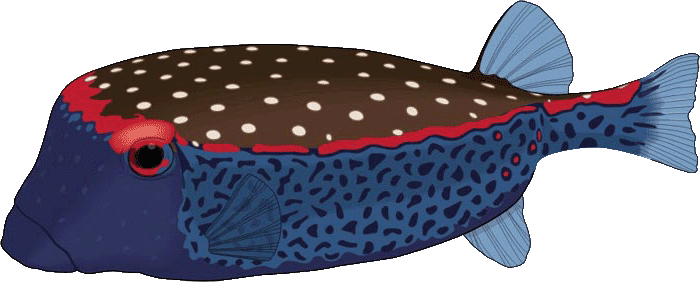 [Speaker Notes: http://zooclub.ru/samye/neprihotlivye_akvariumnye_rybki.shtml]
Тернеция
Тернеция – интересная небольшая по размеру аквариумная рыбка. Основной цвет ее тела – черный, но в случаях, когда рыбы напуганы или болеют, они могут бледнеть. Рыбам комфортнее, когда их в аквариуме не меньше четырех. Тернеции – неагрессивные рыбки, отличаются хорошим здоровьем и неприхотливостью в содержании.
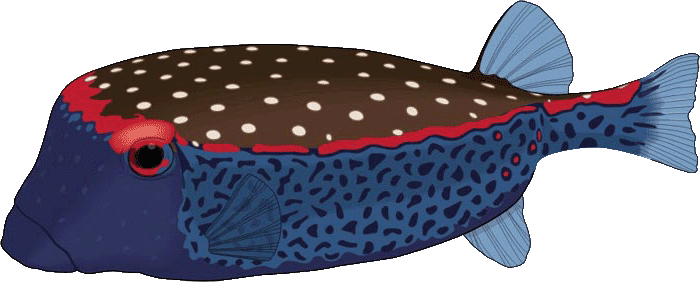 [Speaker Notes: http://zooclub.ru/samye/neprihotlivye_akvariumnye_rybki.shtml]
Данио рерио
Все разновидности данио – подвижные прыгучие рыбки с высокой жизнестойкостью. Данио не привередливы к химическому составу воды, но важно, чтобы вода была свежей. Аэрация также должна присутствовать. Данио самые обычные аквариумные условия, которые сможет создать даже начинающий аквариумист.
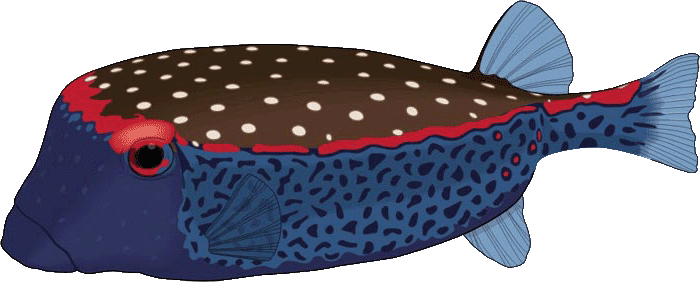 [Speaker Notes: http://zooclub.ru/samye/neprihotlivye_akvariumnye_rybki.shtml]
Суматранский барбус
Барбусы – популярные аквариумные рыбки. Немало важную роль в их распространенности сыграла и их неприхотливость. Существует огромное множество разновидностей этих рыб (около 200 видов). Все они отличаются жизнестойкостью. Заботиться о барбусах сможет даже человек, освоивший лишь азы аквариумистики.
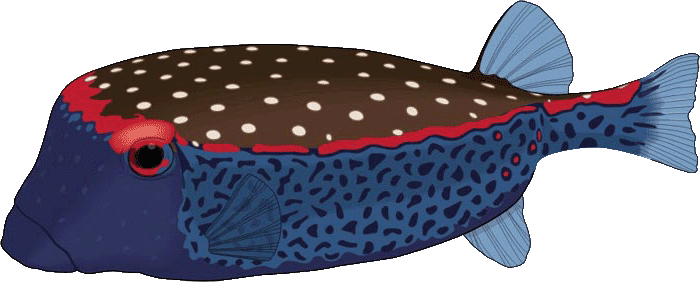 [Speaker Notes: http://zooclub.ru/samye/neprihotlivye_akvariumnye_rybki.shtml]
Пецилия
Пецилия, или плятипецилия - выносливая, неприхотливая и к тому же очень яркая аквариумная рыба. Для обеспечения ее комфортного существования подойдет даже небольшой аквариум, имеющий растительность и укрытия, а также любой грунт и любая по химическому составу и температурному режиму вода (без крайностей).
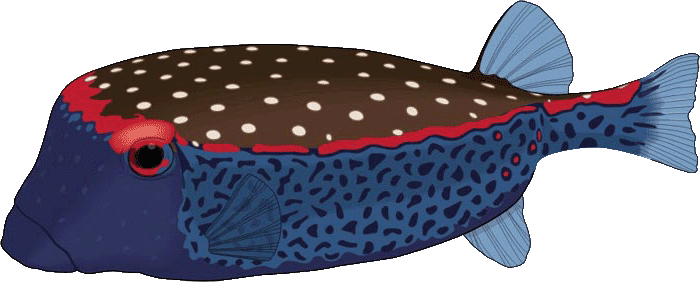 [Speaker Notes: http://zooclub.ru/samye/neprihotlivye_akvariumnye_rybki.shtml]
Меченосец
Меченосцы – одни из самых неприхотливых рыбок. Они могут существовать в небольших аквариумах, есть пищу животного и растительного происхождения, способны размножаться практически при любых условиях. Меченосцы относительно спокойные и мирные рыбы.
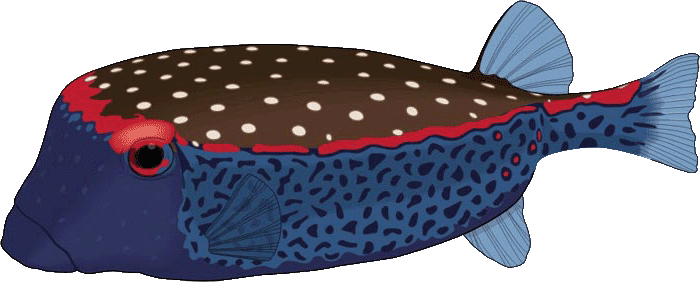 [Speaker Notes: http://zooclub.ru/samye/neprihotlivye_akvariumnye_rybki.shtml]
Гуппи
Гуппи – красивые, яркие, маленькие рыбки. Самцы гуппи имеют прекрасные вуалевые хвосты. Окрас рыб может быть самым разным. Все это великолепие внешнего вида дополняет отличная жизнестойкость этих живородящих рыб. Сочетание неприхотливости и эффектного внешнего вида делают гуппи очень популярными аквариумными рыбами.
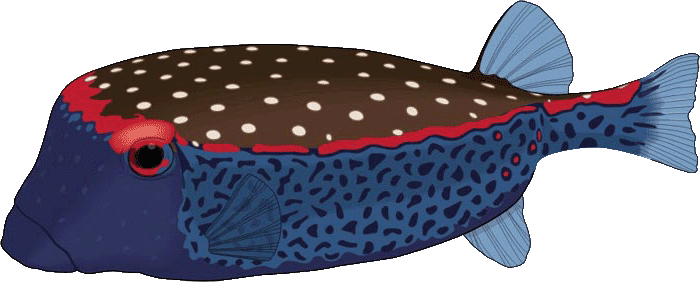 [Speaker Notes: http://zooclub.ru/samye/neprihotlivye_akvariumnye_rybki.shtml]
Расбора клинопятнистая
Расбора клинопятнистая, или гетероморфа - нетребовательная аквариумная рыбка. Для нормальной жизни ей необходимо создать самые обычные аквариумные условия, с которыми справится даже новичок. Расбора - всеядная рыба, отдающая предпочтение  животной пище. Стоит отметить, что эти маленькие рыбки стайные и в одиночестве им будет не комфортно.
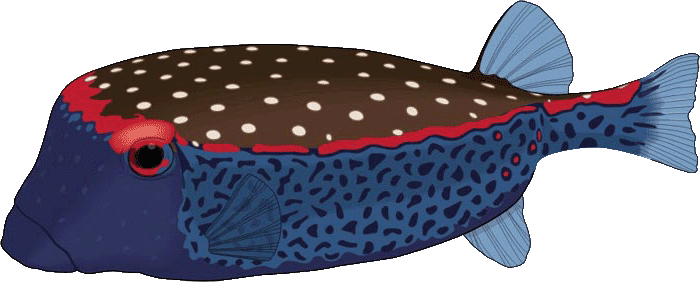 [Speaker Notes: http://zooclub.ru/samye/neprihotlivye_akvariumnye_rybki.shtml]
Тетра светлячок
Тетра светлячок, или эритрозонус - яркая маленькая рыбка, которая не требует сложно ухода. Тетры имеют хорошую выносливость, могут несколько дней голодать. Рацион рыб следует составлять преимущественно из животных кормов. Тетры могут довольствоваться простой свежей воды комнатной температуры, без дополнительного обогрева.
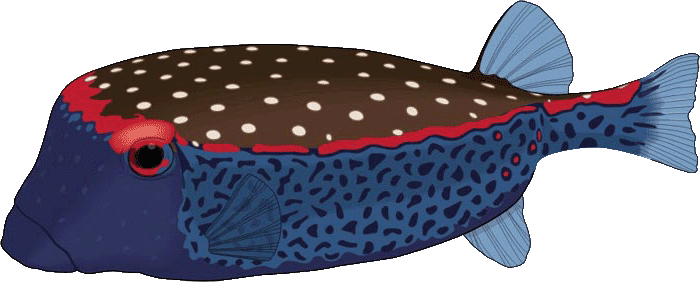 [Speaker Notes: http://zooclub.ru/samye/neprihotlivye_akvariumnye_rybki.shtml]
Черная моллинезия
Черная моллинезия. Эту рыбу также можно отнести к неприхотливым. Единственная сложность в ее содержании заключается в создании постоянной температуры воды в аквариуме, но с помощью ламп, термометра и внимательности к питомцам сделать это будет легко. Во всем остальном моллинезии нетребовательные.
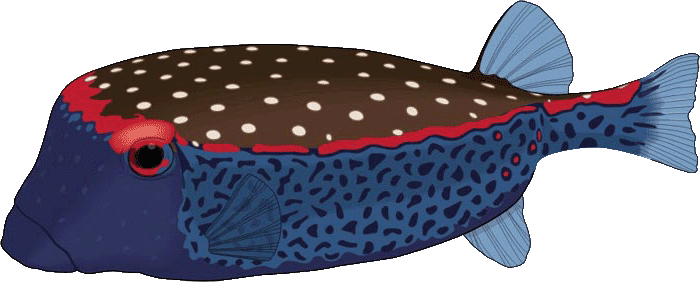 [Speaker Notes: http://zooclub.ru/samye/neprihotlivye_akvariumnye_rybki.shtml]
Неприхотливые аквариумные рыбки могут выдерживать самые тяжелые условия среды и содержания, но все же злоупотреблять их запасом «прочности» не следует. Рыбы – живые существа и без многих вещей им не обойтись. К тому аквариумные рыбки будут радовать и веселить владельцев только при должной о них заботе.
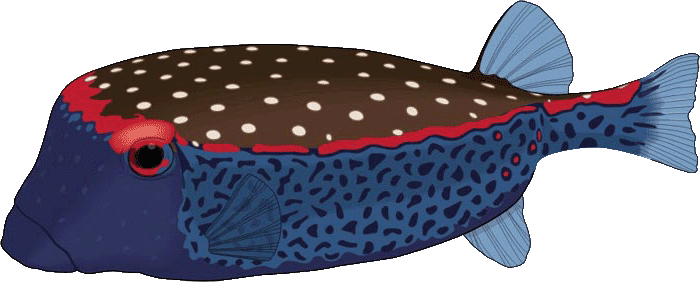 [Speaker Notes: http://zooclub.ru/samye/neprihotlivye_akvariumnye_rybki.shtml]